Профилактика тромбоэмболических осложнений в травматологии и ортопедии
Выполнил Ординатор травматолог ортопед Лютых И.Е
Распределение умерших от тэла по виду травмы.
По данным клинических исследований, тромбоэмболия легочной артерии (ТЭЛА) явилась непосредственной причиной смерти каждого четвертого умершего больного с повреждениями опорно-двигательного аппарата
Источником ТЭЛА у больных с травмами опорно-двигательного аппарата являются эмбологенные тромбозы глубоких вен (ТГВ) таза и нижних конечностей. С помощью современных методов исследования доказано, что флеботромбозы развиваются у большинства больных с переломами голени, бедра, таза.
Наибольшую опасность в плане развития ТЭЛА представляют флотирующие тромбы и тромбозы, распространяющиеся от подколенной ямки в проксимальном направлении на илиофеморальный и илиокавальный сегменты, - так называемый «проксимальный ТГВ».
Триады Вирхова
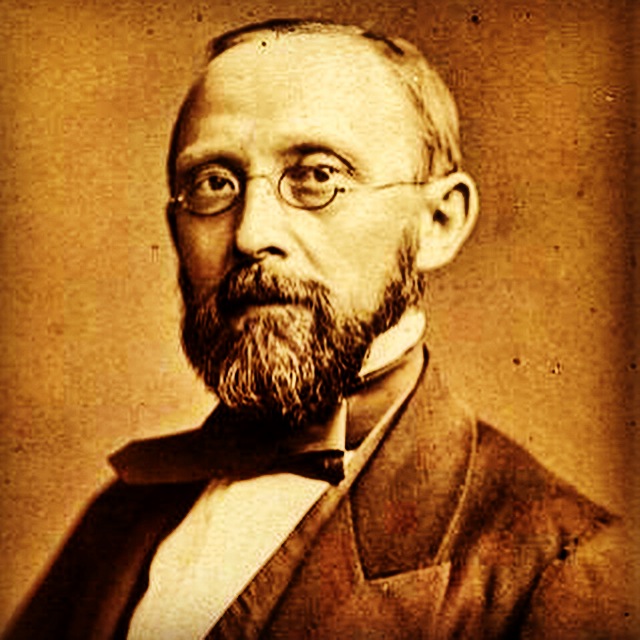 Венозный тромбоз развивается при сочетании 
повреждения сосудистой стенки
 замедления тока крови
изменения ее свойств.
Эти элементы триады Вирхова (1859) появляются при любом оперативном вмешательстве или травме. Травма тканей (механическая, операционная и т. п.) приводит к повреждению внутреннего слоя сосудистой стенки. 
Дефект эндотелия может возникнуть и опосредованно вследствие ишемии сосуда из-за его сдавления развивающимся отеком, гематомой, отломками костей и т. п. 
К этому месту прилипают (адгезируются) тромбоциты, которые затем склеиваются (агрегируются). Из места повреждения высвобождаются тромбоксан и тканевой тромбопластин. Тромбоксан делает агрегацию тромбоцитов необратимой. 
Этому процессу способствует замедление венозного кровотока в результате уменьшения объема циркулирующей крови, спазма в системе микроциркуляции, гемоконцентрации и выключения «мышечной помпы» конечностей.
Оценка факторов риска развития ТЭО
В обычных условиях между процессами свертывания и фибринолиза устанавливается динамическое равновесие. Травма и оперативное вмешательство приводят к сдвигусистемы гемостаза в сторону гиперкоагуляции, что увеличивает вероятность тромбоэмболических осложнений.
К факторам риска относятся также 
         пожилой возраст больных и сопутствующие заболевания, 
         влияющие на гемостаз (злокачественные опухоли, варикозная болезнь, тромбофлебит в анамнезе,     нарушения обмена липидов), 
          оральных противозачаточных средств, беременность, длительная гиподинамия. 

Выявлению больных с высоким риском развития ТЭО помогает балльная оценка факторов риска
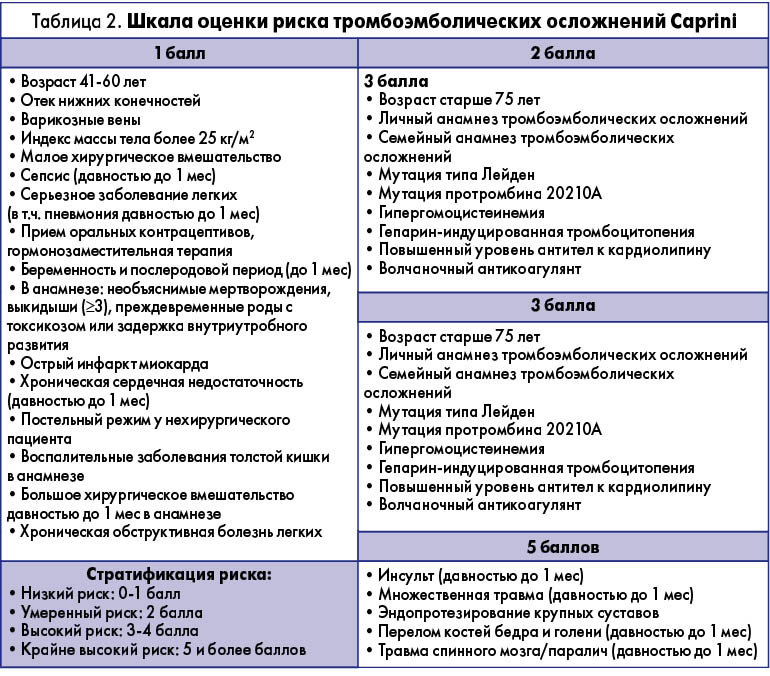 Профилактика флеботромбозов
Низкомолекулярные декстраны
Механизм действия НД уменьшают агрегационные свойства тромбоцитов и эритроцитов, создают «защитный слой» на эндотелии, повышают эндогенный фибринолиз. 
Положительное действие НД в большой степени обусловлено воздействием на макрогемодинамику: компенсацией гиповолемии (с уменьшением выделения катехоламинов и глюкокортикоидов) и гемодилюцией (с ускорением кровотока, снижением вязкости крови и концентрации факторов свертывания). 
В итоге декстраны уменьшают способность тромба распространяться в проксимальном направлении, в связи с чем снижается число тромбозов берцовых, подколенных и бедренных вен и смертельной ТЭЛА.
Внутривенное капельное введение НД в дозе 5 мл/ кг в сутки нужно начинать сразу же при поступлении пострадавшего (или перед операцией) и проводить в течение 3-4 суток. Действие препарата начинается практически сразу после введения и продолжается до суток.
Свойства высокомолекулярной фракции (120 000-150.000 Д)
Свойства низкомолекулярной фракции (15 000-40.000 Д)
быстро увеличивают ОЦК;
улучшают микроциркуляцию;
улучшают реологические свойства крови;
усиливают гемодилюцию и диурез;
оказывают дезагрегантное действие.
длительно циркулирует в кровеносном русле, фиксируясь клетками тканей, оказывает слабый волемический эффект.
Отрицательные свойства декстрана
у 60–70% пациентов на фоне парентерального введения полисахаридов имеется вероятность образования иммунокомплексов в результате реакции антиген-антитело;
уменьшают активность тромбоцитов;
снижают активность фактора Виллебранда;
оказывают неблагоприятное действие на структуру и функцию фактора VIII, снижая его активность;
блокируют молекулы фибриногена;
увеличивают чувствительность фибриногена к лизису плазмина.
Важную роль в профилактики ТЭО играют препараты, угнетающие агрегацию тромбоцитов-антиагреганты. На примере Ацетилсалициловая кислота
Антиагреганты ингибируют агрегацию тромбоцитов и эритроцитов, уменьшают их способность к склеиванию и прилипанию (адгезии) к эндотелию кровеносных сосудов. 
Снижая поверхностное натяжение мембран эритроцитов, они облегчают их деформирование при прохождении через капилляры и улучшают текучесть крови. 
Антиагреганты способны не только предупреждать агрегацию, но и вызывать дезагрегацию уже агрегированных кровяных пластинок. 
Способ применения и дозы 
          Внутрь по 0,5-1 г 3 р/сут 
          Максимальная разовая доза: 1 г                    
          Максимальная суточная доза: 3 г
Внутрь в дозе 1мг/кг в сутки. Такая доза препарата, оказывает вырвженное анти-агреционное действие , не угнетает синтез физиологичеких антикоагулянтов.
Антикоагулянты прямого действия
1. Нефракционный гепарин (НФГ) Гепарин натрия
2. Фракционированные низкомолекулярные гепарины (НМГ)
Дальтепарин натрия (Фрагмин)
Надропарин кальция (Фраксипарин)
Эноксапарин натрия (Клексан, Анфибра)
Бемипарин натрия (Цибор)
3. Селективные ингибиторы фактора Ха
Фондапаринукс натрия (Арикстра)
Ривароксабан (Ксарелто) (ПОП)
4. Селективный ингибитор тромбина (IIa)
Дабигатран (Продакса) (ПОП)
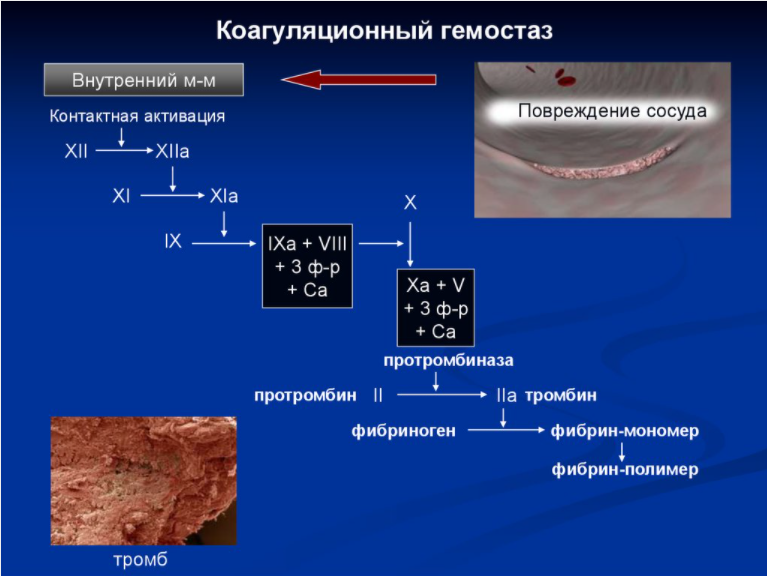 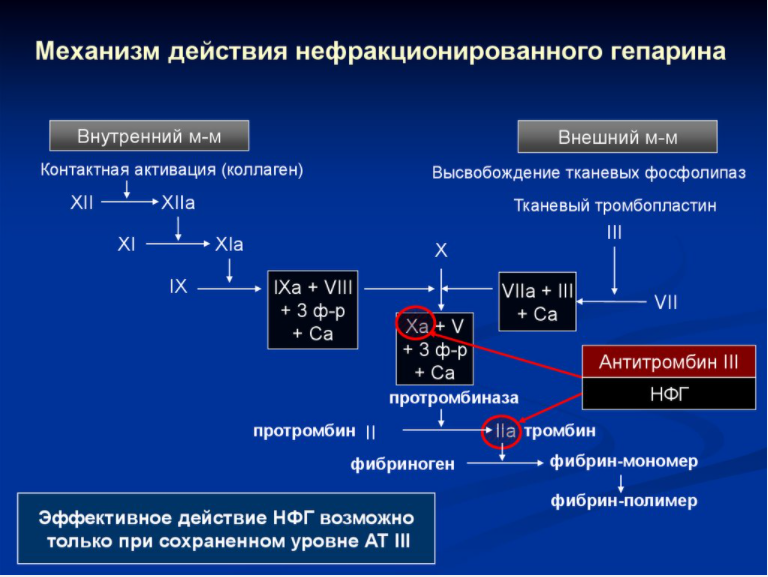 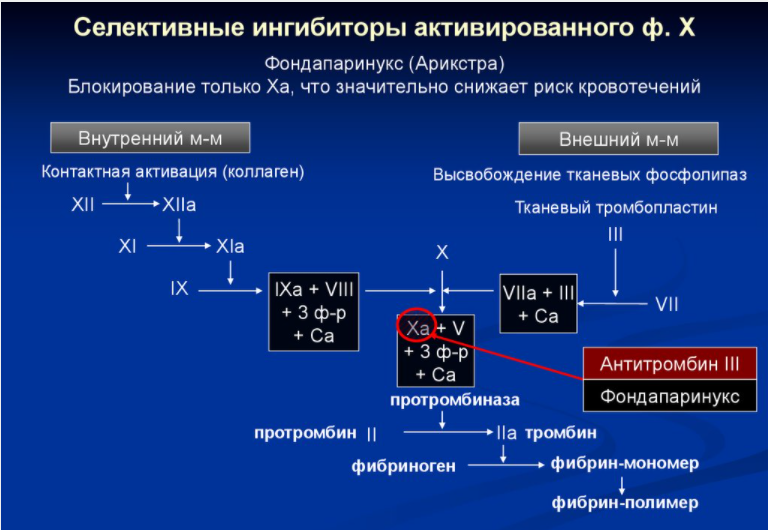 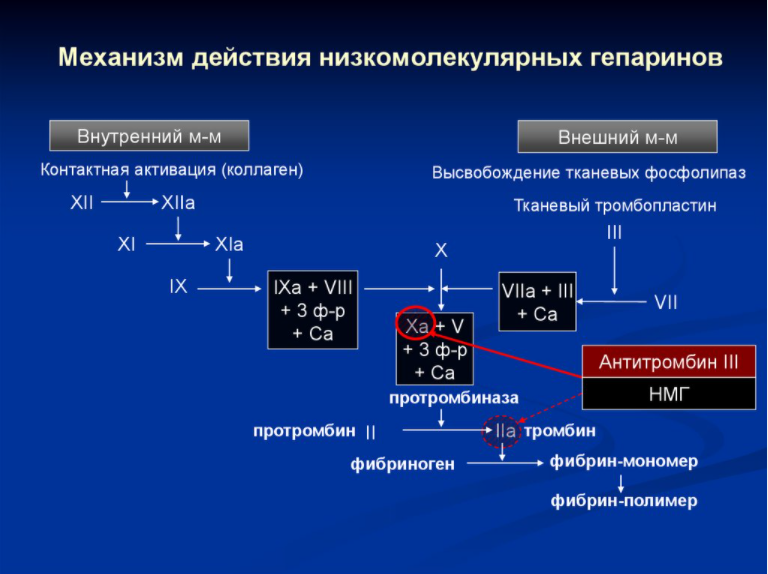 Преимущества НМГ перед НФГ
Высокая биодоступность при п/к введении
Более длительное действие
Более предсказуемый антикоагулянтный эффект
Реже развивается тромбоцитопения и остеопороз
Не требуют контроля АЧТВ (активированное частичное тромбопластиновое время)
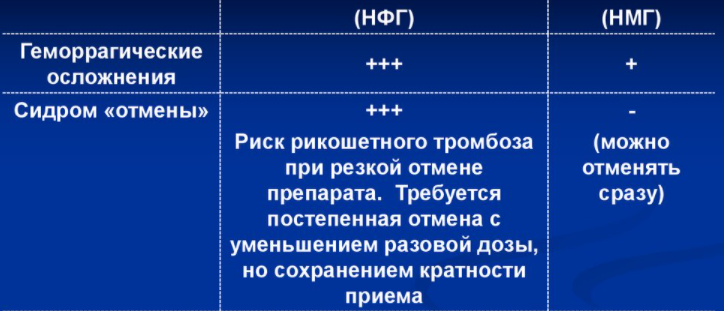 Дозировка низкомолекулярных гепаринов для профилактики ТЭО
Антикоагулянты прямого действия.
Показания 
Профилактика и лечение венозного тромбоза и ТЭЛА
Острая тромботическая окклюзия переферических артерий 
Мерцательная аритмия
Протезирование  клапанов сердца
Гемодиализ 
ДВС-синдром
Противопоказания
Гиперчуствительность
Тромбочитопения меньше 100х109/л
Острая язва желудка и кишечника с угрозой кровотечения 
Недавнее внутричерепное кровотечение 
НЯК, болезнь Крона
Тяжелая, неконтролируемая артериальная гипертезия 
Тяжолая почечная/печеночная недостаточность
Варикозное расширение вен пищевода.
Лечении ТГВ
Гепарин вводят в дозе 5000ЕД в/В болюсно с дальнейшй инфузией со скоростью 1000ЕД в час. Скорость введения контролируется по уровню АЧТВ, которое определяется через 6 часов после начала инфузии, стремясь к увелечению его до 1.5-2 раза от исходного. Если обеспечить адекватную в/В инфузию невозможно, продолжают введение гепарина п/к в суточной дозе 500ЕД/кг массы тела в 2 приема в течение 7-10 дней под контролем АЧТВ. За 3 дня до отмены назначают непрямые (оральные) антикоагулянты. Доза их подбирается индивидуально по уровню международного нормализованного отношения (МНО), стараясь поддерживать его на уровне 2.0-3.0
Лечение передозировки гепарина
Антидот гепарина – протамина сульфат 

В/В капельно из расчета 1 мг препарата на 100ЕД введение гепарина

Через 30-60 мин после введения гепарина дозу протазина сульфата назначают из расчета 0.5мг на 100ЕД введения гепарина
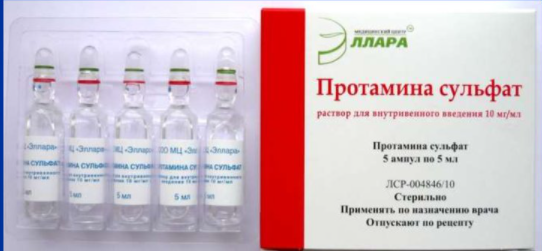 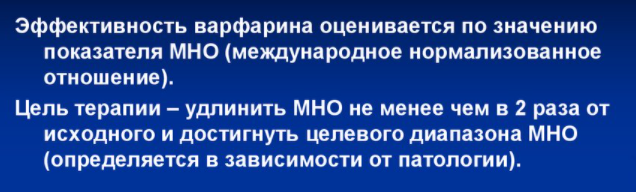 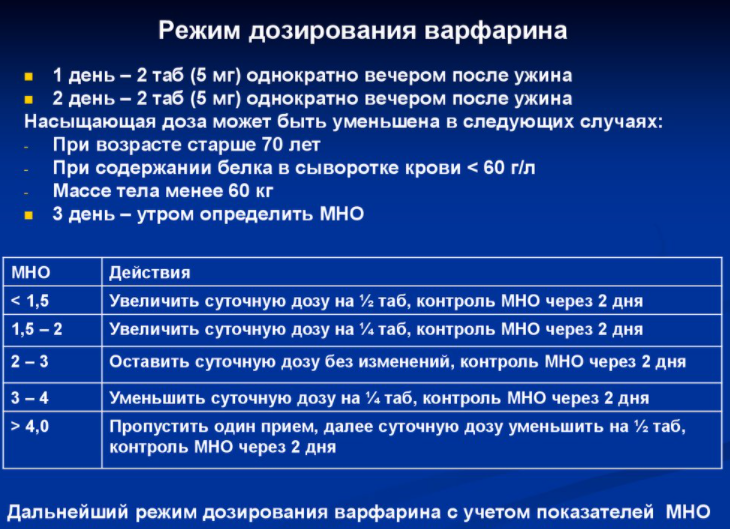 Ограничения терапии варфарином
Узкое терапевтическое окно 
Непредсказуемая эффективность 
Многочисленное лекарственное взаимодействие, взаимодействие с пищей
Медленное начало/прекращение действия
Необходимость частого лабораторного контроля 
Частая коррекция дозы
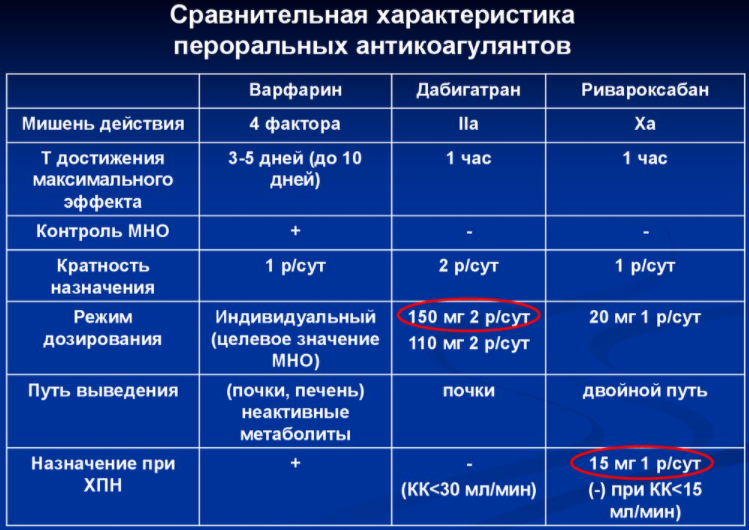 Клиника ТЭЛА
Внезапно возникающей одышке с тахикардией, болями в грудной клетке, снижением артериального давления, бледностью кожных покровов, беспокойством больного следует думать о тромбоэмболии дистальных ветвей легочной артерии. 
На ЭКГ в части случаев появляются признаки перегрузки правого желудочка: синдром Мак-Гинна-Уайта (внезапное появление глубоких зубцов S1, QIII, отрицательного ТIII), а также смещение переходной зоны (глубокий зубец SV5-V6) в сочетании с отрицательными зубцами TV1-V4, блокадой правой ножки пучка Гиса. 
Появление через 1-3 дня симптомов инфаркт-пневмонии (кровохарканье, повышение температуры тела, боли в грудной клетке при дыхании, участки хрипов и рентгенологические признаки субплевральной очаговой пневмонии) клинически подтверждает диагноз ТЭЛА.
Заключение
Таким образом, раннее начало и комплексная настойчивая профилактика ТЭО, активное своевременное выявление развивающихся осложнений и их современное лечение способны сохранить жизнь пострадавшим и больным и вернуть их к активной жизни.
Использованная литература
РОССИЙСКИЕ КЛИНИЧЕСКИЕ РЕКОМЕНДАЦИИ ПО ДИАГНОСТИКЕ, ЛЕЧЕНИЮ И ПРОФИЛАКТИКЕ ВЕНОЗНЫХ ТРОМБОЭМБОЛИЧЕСКИХ ОСЛОЖНЕНИЙ (ВТЭО) А.В. Андрияшкин и сооавт. 20.05.2015, Москва 
«Государственный реестр лекарственных средств»
Агаджанян В.В. «Организация медицинской помощи при множественной и сочетанной травме (политравме). Клинические рекомендации Политравма. №4, 2015 
ПРОФИЛАКТИКА ВЕНОЗНЫХ ТРОМБОЭМБОЛИЧЕСКИХ ОСЛОЖНЕНИЙ В ТРАВМАТОЛОГИИ И ОРТОПЕДИИ РОССИЙСКИЕ КЛИНИЧЕСКИЕ РЕКОМЕНДАЦИИ, академик РАН и РАМН профессор С.П. Миронов и сооавт. 2012, Москва.   
Ю.Г Шапошников «Травматология и ортопедия. Руководство для врачей» 1997 г